UA.III Weather
A. Sources of Weather
Remote Pilot – Airman Certification Standards
Certification Knowledge Test Description
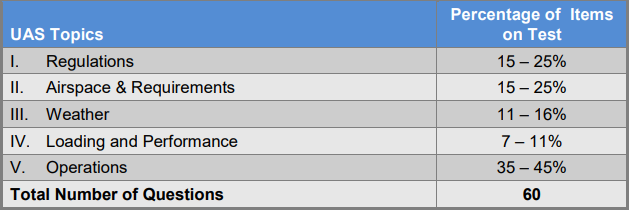 Internet weather briefing and sources of weather 
available for flight planning purposes
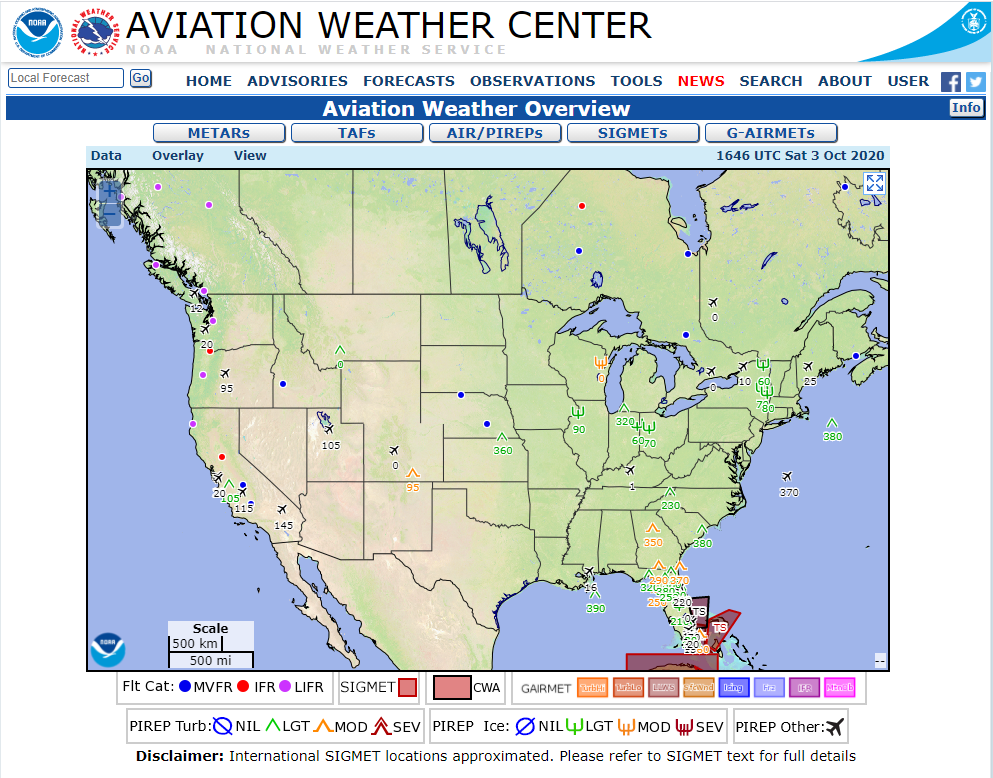 UA.III.A.K1
https://www.aviationweather.gov/
[Speaker Notes: Highlight the use of https://www.aviationweather.gov/ to determine current and forecasted weather.]
Internet weather briefing and sources of weather 
available for flight planning purposes
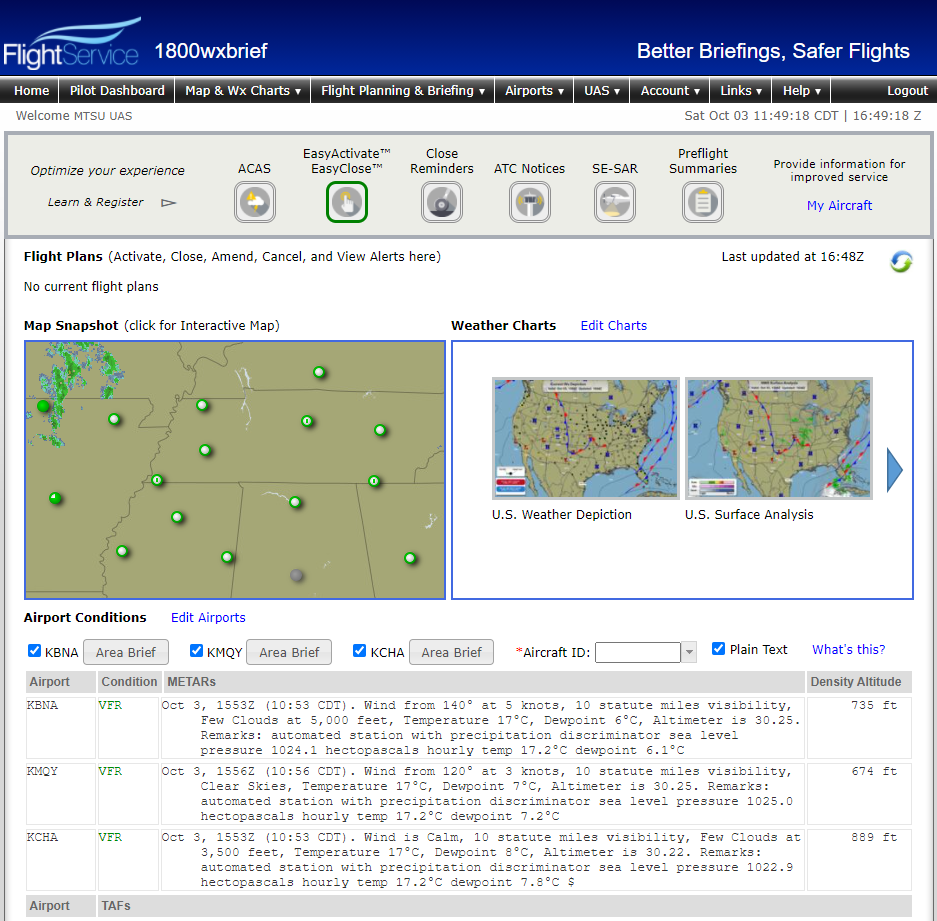 UA.III.A.K1
1800wxbrief.com
[Speaker Notes: Have learners create an account for future use. Highlight the use of 1800wxbrief.com to determine current and forecasted weather. Show learners the decode feature to show METARs and TAFs in plain language. Also show the NOTAM feature.]
Internet weather briefing and sources of weather 
available for flight planning purposes
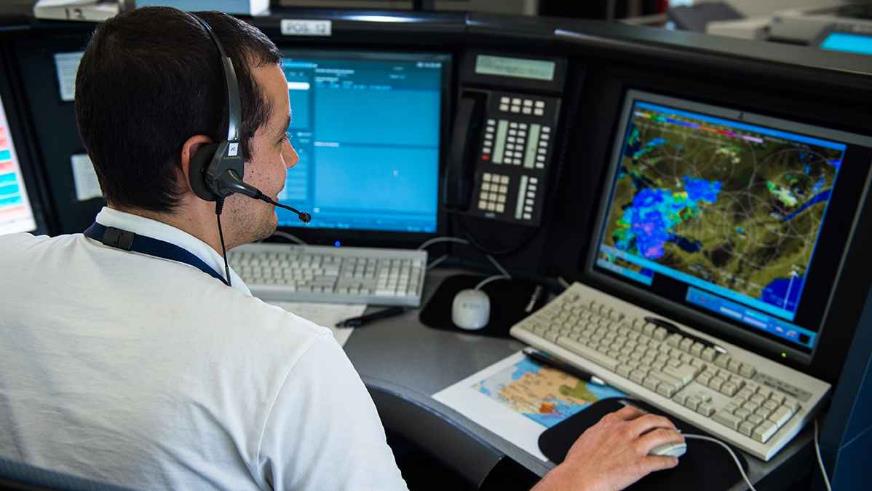 Types of Briefing

Standard Briefing - Operation < 6 hours

Abbreviated Update – Update Standard Briefing

Outlook Briefing  - Operation > 6 hours
1 800 wx-brief (1 800 992-7433)
UA.III.A.K1
[Speaker Notes: Describe the benefits of talking to a FSS Briefer and the 3 different types of briefings.]
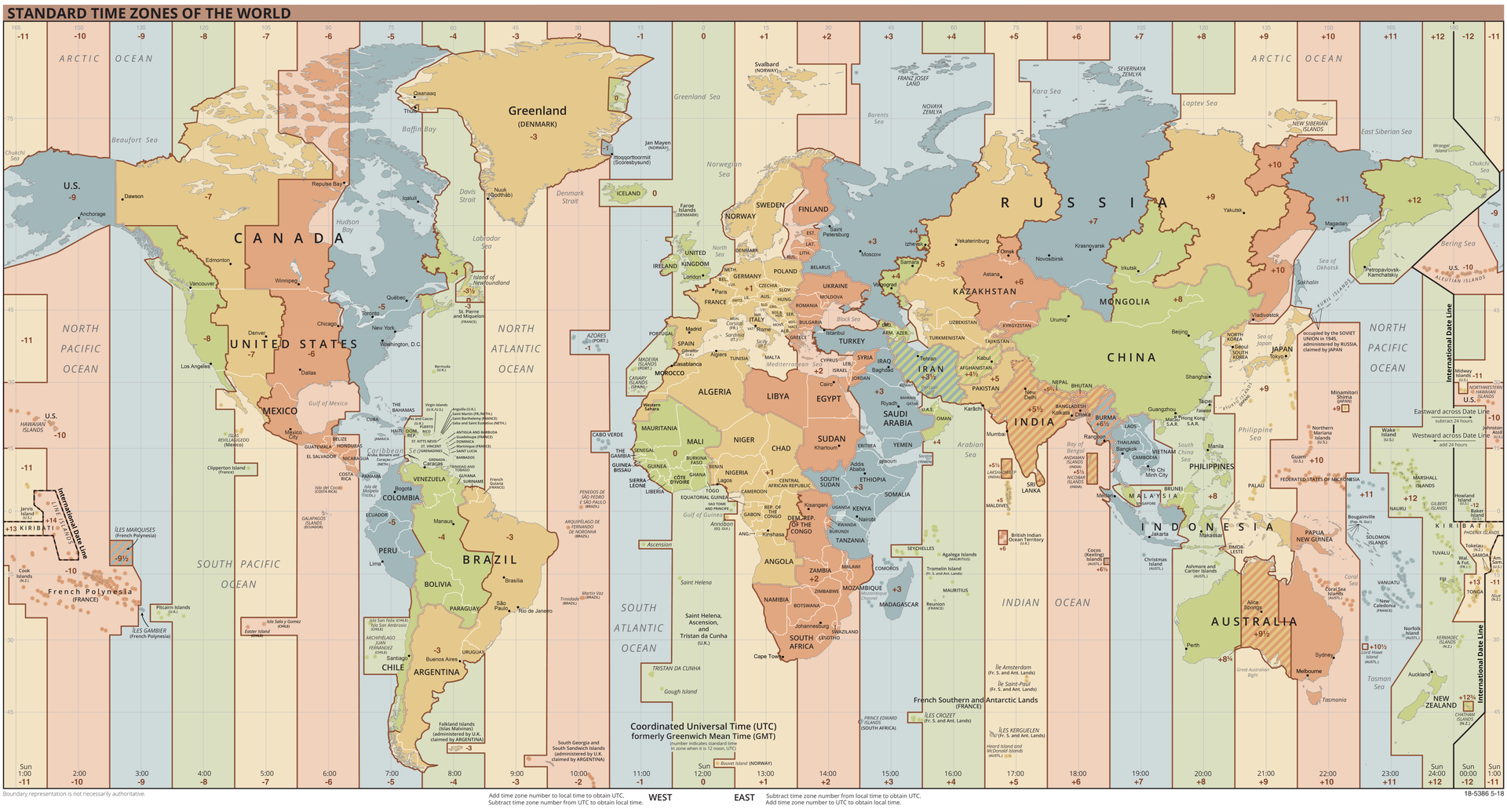 Aviation routine weather reports (METAR)
Greenwich Mean Time         (GMT)
Universal Coordinate Time  (UTC)
Zulu Time                                      (Z)
UA.III.A.K2
[Speaker Notes: Discuss time zones and highlight how aviation time is based on UTC. Explain how to determine local time from UTC.]
ICAO Airport Codes
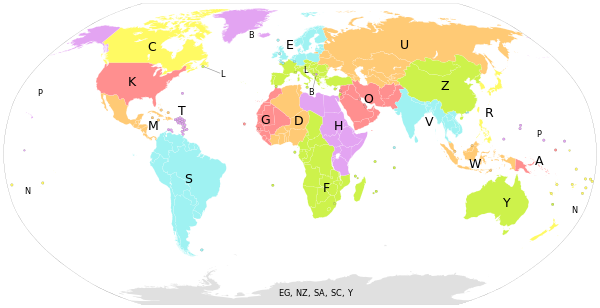 UA.III.A.K2
[Speaker Notes: Discuss IACO airport codes.]
Aviation routine weather reports (METAR)
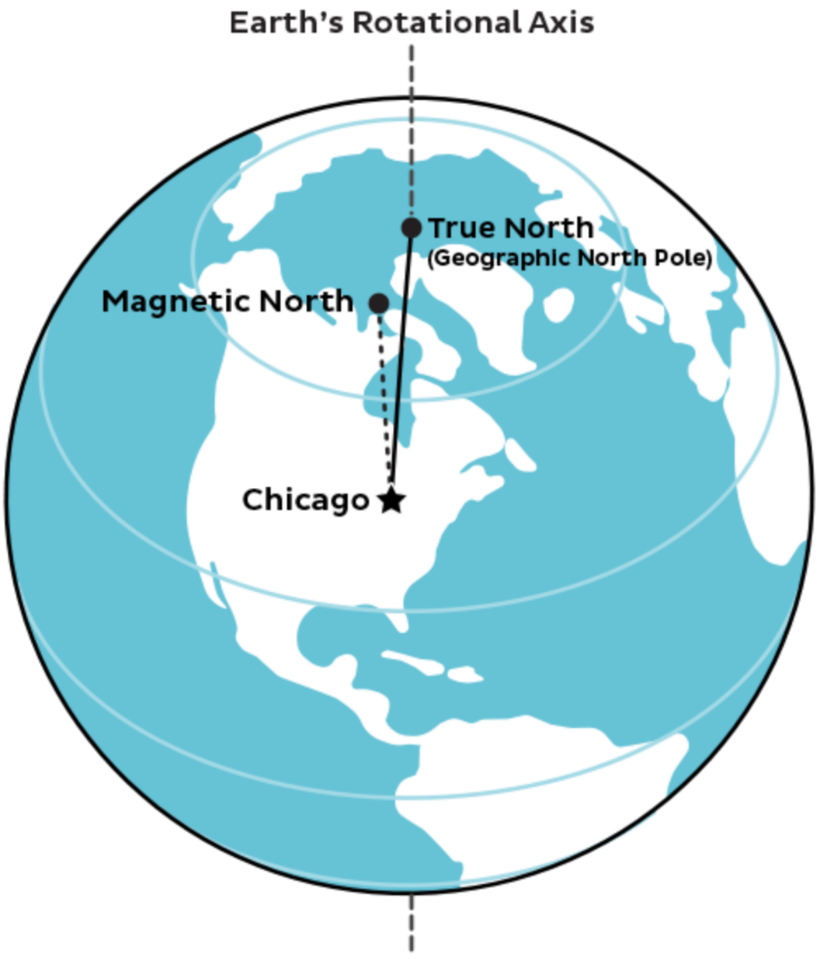 UA.III.A.K2
[Speaker Notes: Highlight the difference between true north and magnetic north.]
Aviation routine weather reports (METAR)
METAR = Meteorological Aerodrome Report (current time)
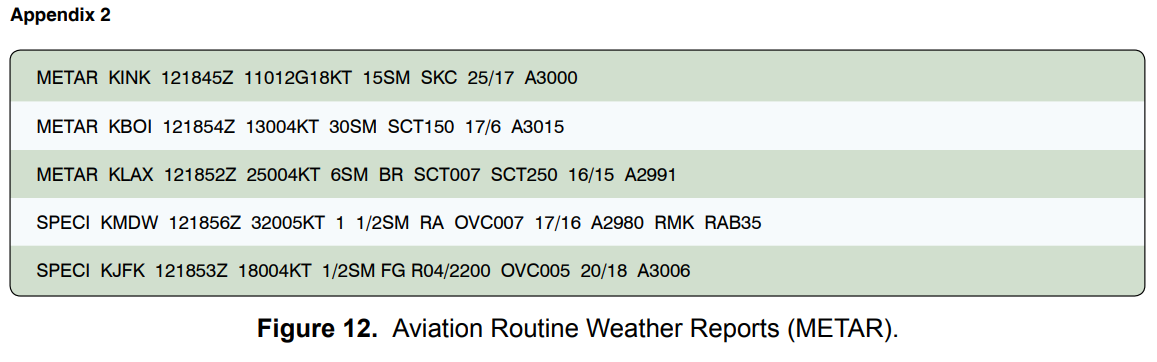 Airman Knowledge Testing Supplement for Sport Pilot, Recreational Pilot, Remote Pilot, and Private Pilot
UA.III.A.K2
[Speaker Notes: Ref. Fig 12 in test supplement. Discuss basic purpose of METAR. The next slides will show how to decipher a METAR.]
Aviation routine weather reports (METAR)
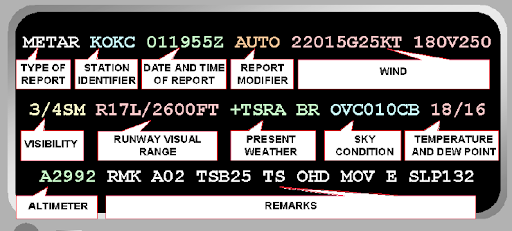 UA.III.A.K2
[Speaker Notes: METAR decode.]
Aviation routine weather reports (METAR)
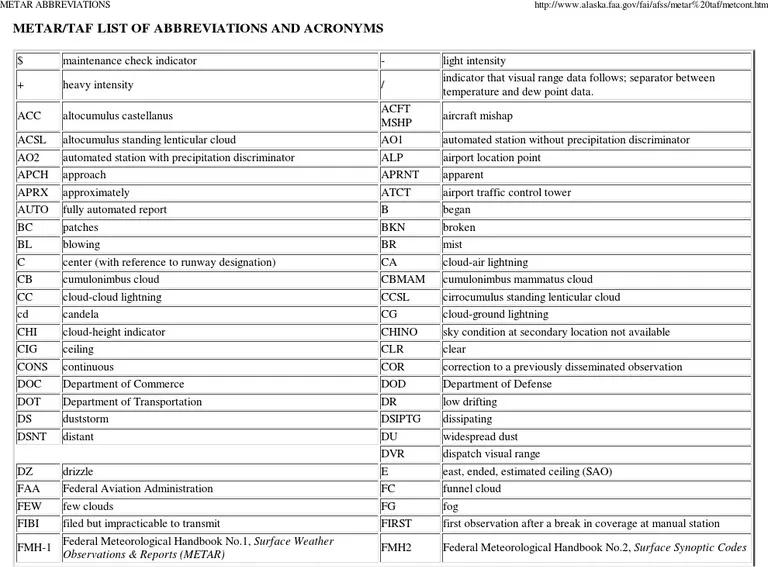 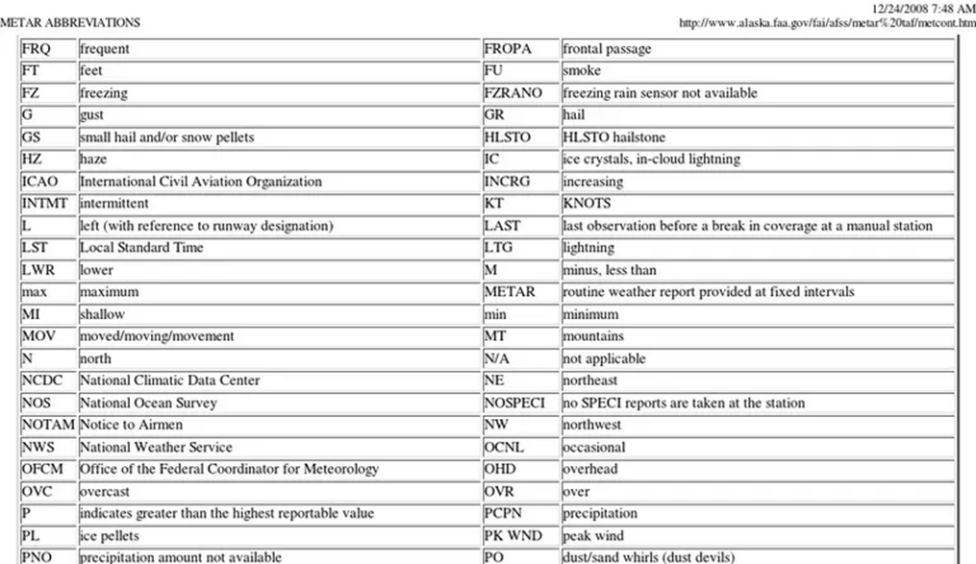 UA.III.A.K2
[Speaker Notes: METAR abbreviations and acronyms. Learners should have an understanding of the most common acronyms.]
Aviation routine weather reports (METAR)
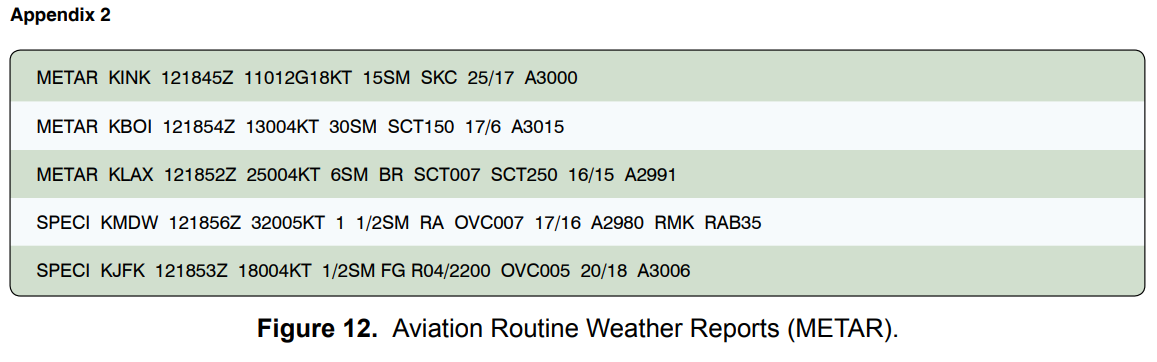 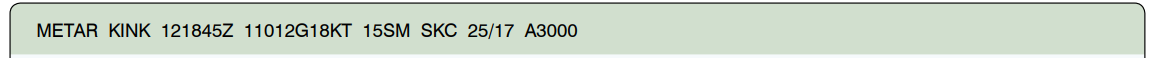 Type of Report: METAR
Station Identifier: Winkler County Airport, TX
Day/Time of the METAR:  12th day of the month at 1845Z
Wind Direction & Velocity: 110 degrees true 12 knots gusting to 18 knots
Prevailing Visibility: 15 statue miles
Sky Condition: Sky clear
Temperature/Dewpoint:  25°c/17°c
Altimeter Setting:  30.00 inches of mercury
UA.III.A.K2
[Speaker Notes: Animated decode of KINK METAR from Fig. 12]
Aviation routine weather reports (METAR)
Prevailing Visibility: 1.5 statue miles
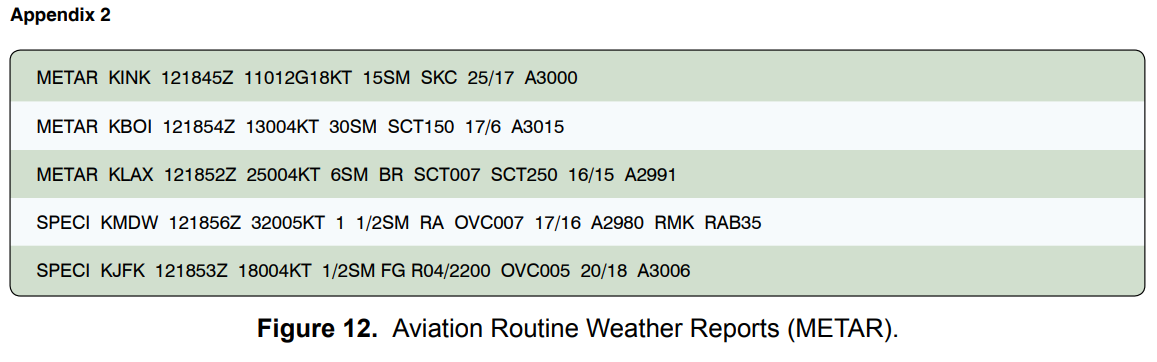 Wind Direction & Velocity: 320 degrees true at 5 knots
Day/Time of the METAR Issue:  12th day of the month at 1856Z
Station Identifier:  Chicago Midway Airport, IL
Type of Report: Special METAR
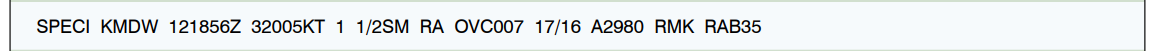 Present Weather:  Rain
Sky Condition:  Overcast 700' AGL
Temperature/Dewpoint:  17°c/16°c
Altimeter Setting:  29.80 inches of mercury
Remarks:  Rain began at 35 minutes past the hour
UA.III.A.K2
[Speaker Notes: Animated decode of KMDW SPECI METAR from Fig. 12]
Terminal aerodrome forecasts (TAF)
TAF = Terminal Aerodrome Forecast (future, between 24 - 30 hours ahead)
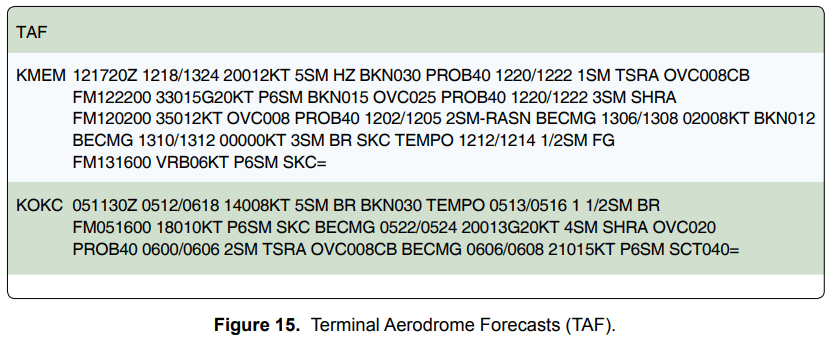 Airman Knowledge Testing Supplement for Sport Pilot, Recreational Pilot, Remote Pilot, and Private Pilot
UA.III.A.K3
[Speaker Notes: Discus purpose of TAF . Use Fig. 15 from test supplement]
Aviation routine weather reports (METAR)
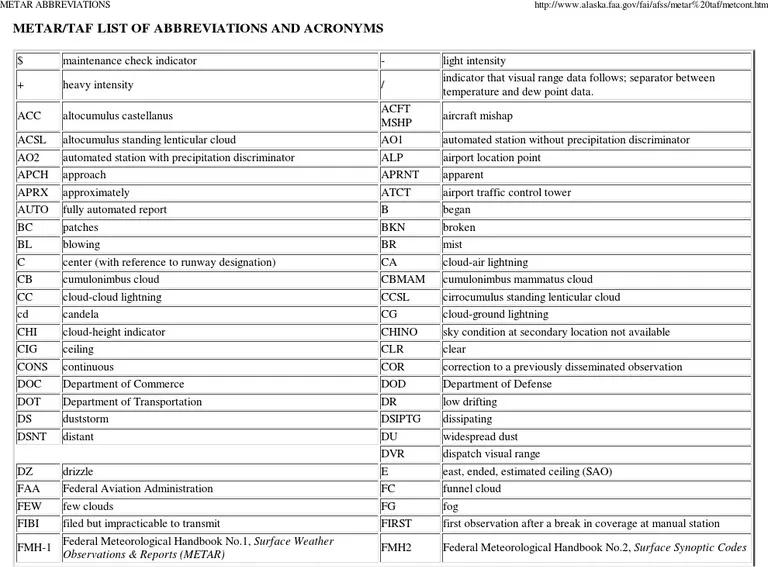 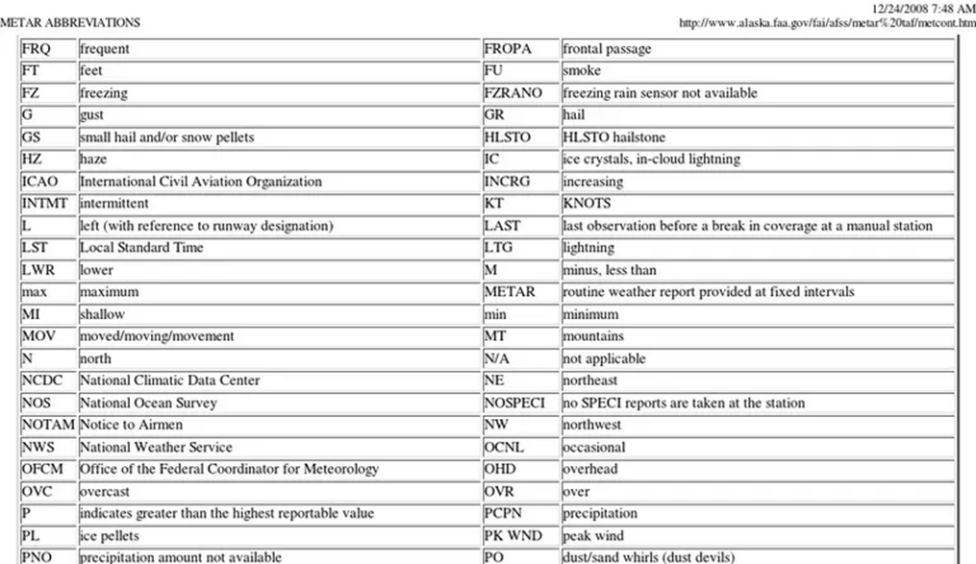 UA.III.A.K2
[Speaker Notes: TAF abbreviations and acronyms. Learners should have an understanding of the most common acronyms.]
Terminal aerodrome forecasts (TAF)
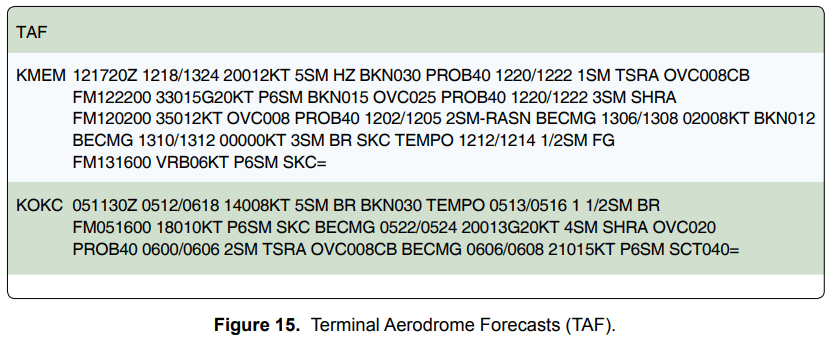 UA.III.A.K3
[Speaker Notes: Highlight the day/time TAF created and forecast periods. More info on decode shown on following slides.]
TAF KOKC
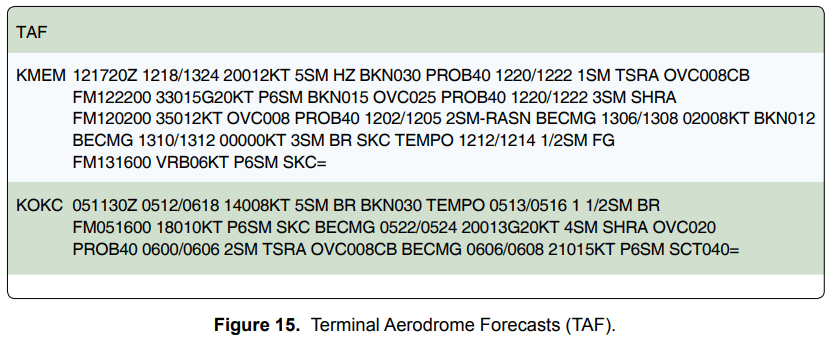 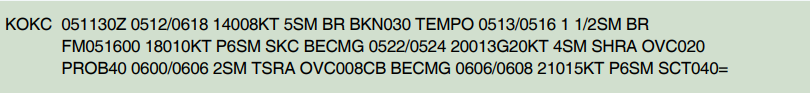 UA.III.A.K3
[Speaker Notes: Highlight the day/time TAF created and forecast periods. More info on decode shown on following slides.]
TAF KOKC
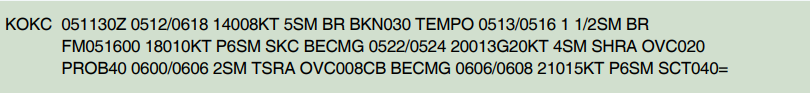 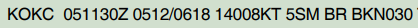 Station Identifier: Oklahoma City , OK
Issuance Day/Time: 5th day of the month at 1130Z
Validity Day(s)/Times: From the 5th day of the month at 1200Z  until 6th day of the month at 1800Z
Wind Direction & Velocity: 140 degrees true 8 knots
Forecast Visibility: 5 statue miles
Significant Present, Forecast and Recent Weather:  BR = Mist
UA.III.A.K3
Sky Condition:  BKN = Broken   3000' AGL
[Speaker Notes: Animated decode of KOKC TAF (Fig. 15)]
TAF KOKC
Significant Present, Forecast and Recent Weather:  BR = Mist
Forecast Visibility: 1.5 statue miles
Validity Day(s)/Times: From the 5th day of the month at 1300Z until 5th day of the month at 1600Z
TEMPO:  Temporary
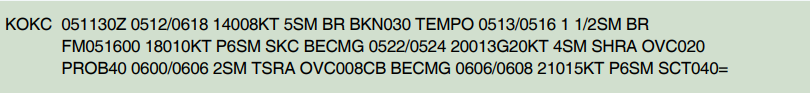 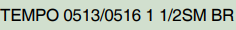 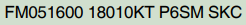 Validity Day(s)/Times: From the 5th day of the month at 1600Z until the next forecast validity period
Forecast Wind Direction & Velocity: 180 degrees true 10 knots
Forecast Visibility: P = Greater Than  6 statue miles
Forecast Sky Condition: SKC = Sky Clear
UA.III.A.K3
[Speaker Notes: Animated decode of KOKC TAF (Fig. 15)]
TAF KOKC
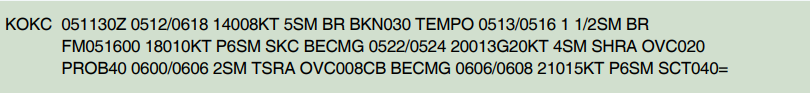 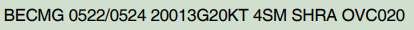 BECMG:  Becoming
Validity Day(s)/Times: From the 5th day of the month at 2200Z until 5th day of the month at 2400Z
Forecast Wind Direction & Velocity: 200 degrees true 13 knots gusting 20 knots
Forecast Visibility: 4 statue miles
Significant Present, Forecast and Recent Weather:  SH = Showers     RA = Rain
Forecast Sky Condition:  OVC = Overcast   2000' AGL
UA.III.A.K3
[Speaker Notes: Animated decode of KOKC TAF (Fig. 15)]
TAF KOKC
Forecast Sky Condition:  OVC = Overcast   800' AGL  CB = Cumulonimbus
Significant Present, Forecast and Recent Weather:  TS = Thunderstorms     RA = Rain
Forecast Visibility: 2 statue miles
Validity Day(s)/Times: From the 6th day of the month at 0000Z until 6th day of the month at 0600Z
PROB40:  PROB = Probability   40 = 40 percent
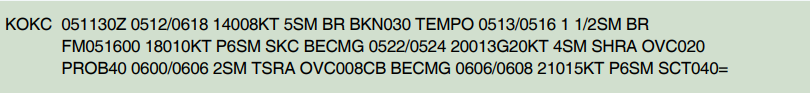 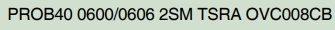 UA.III.A.K3
[Speaker Notes: Animated decode of KOKC TAF (Fig. 15)]
TAF KOKC
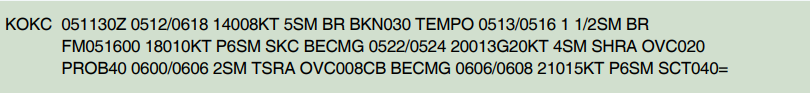 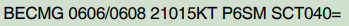 BECMG:  Becoming
Validity Day(s)/Times: From the 6th day of the month at 0600Z until 6th day of the month at 0800Z
Forecast Wind Direction & Velocity: 210 degrees true 15 knots
Forecast Visibility: P = Greater Than  6 statue miles
Forecast Sky Condition:  SCT = Scattered   4000' AGL
= :  End
UA.III.A.K3
[Speaker Notes: Animated decode of KOKC TAF (Fig. 15)]
Weather charts
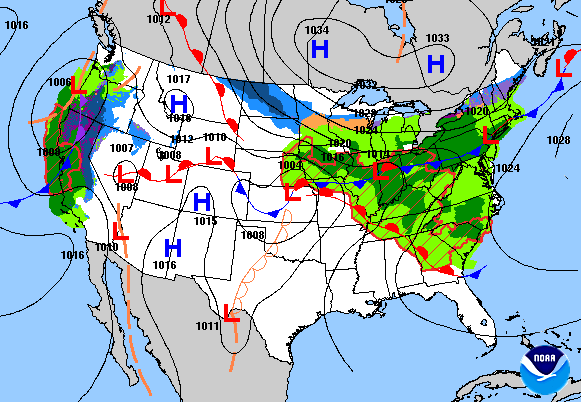 UA.III.A.K4
[Speaker Notes: Discuss weather charts.]
Weather charts
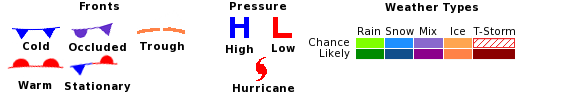 UA.III.A.K4
[Speaker Notes: Discuss weather charts  symbols]
Weather charts
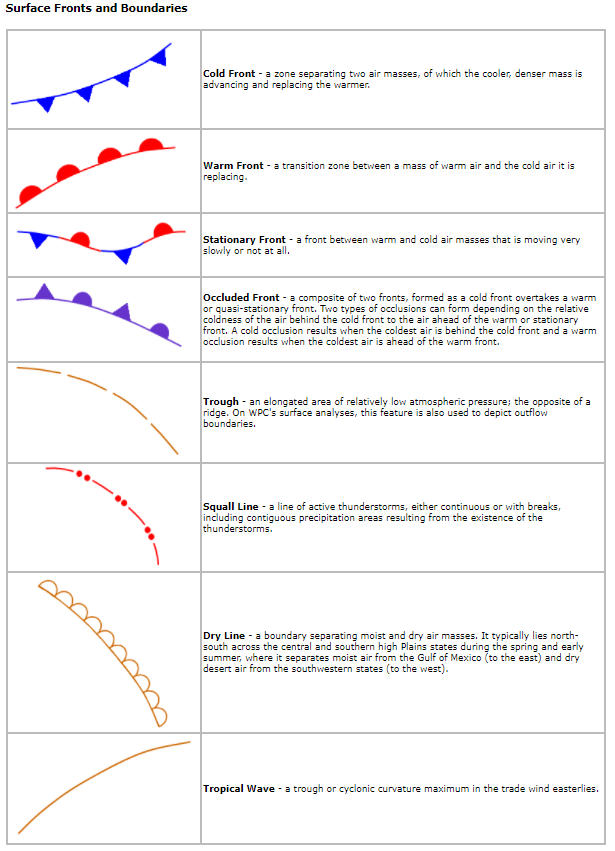 UA.III.A.K4
[Speaker Notes: Discuss weather charts  symbols]
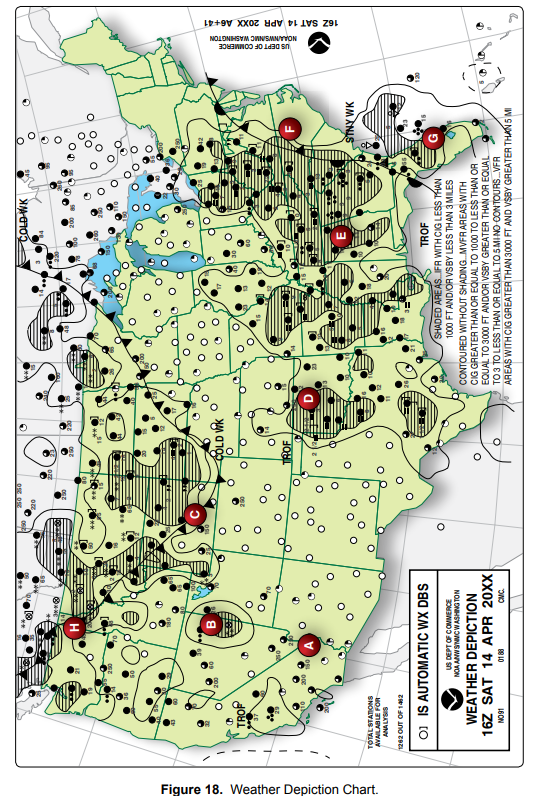 Weather charts
Airman Knowledge Testing Supplement for Sport Pilot, Recreational Pilot, Remote Pilot, and Private Pilot
UA.III.A.K4
[Speaker Notes: Discuss weather charts  (Fig. 15)]
Weather charts
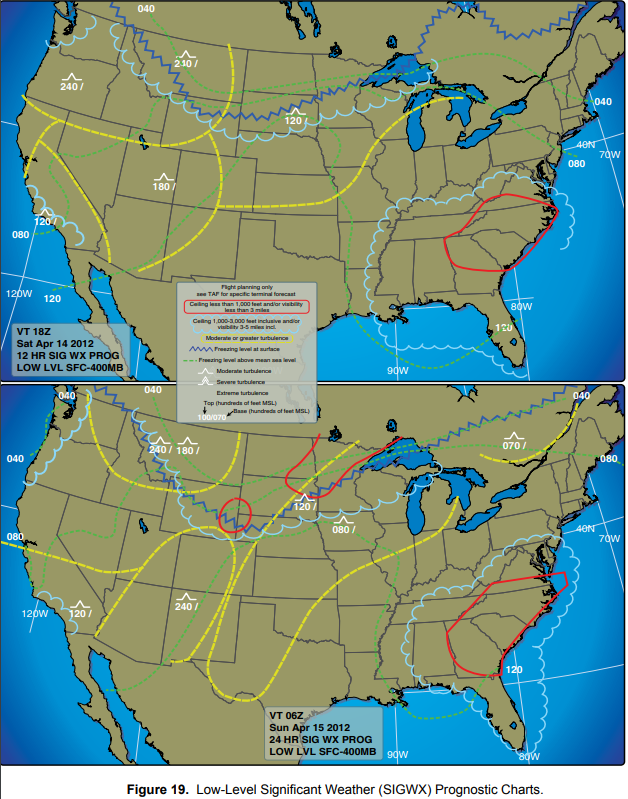 Airman Knowledge Testing Supplement for Sport Pilot, Recreational Pilot, Remote Pilot, and Private Pilot
UA.III.A.K4
[Speaker Notes: Discuss weather charts  (Fig. 19). Highlight the need to select the right valid time (VT) to answer test question.]
Automated surface observing systems (ASOS) and  
automated weather observing systems (AWOS)
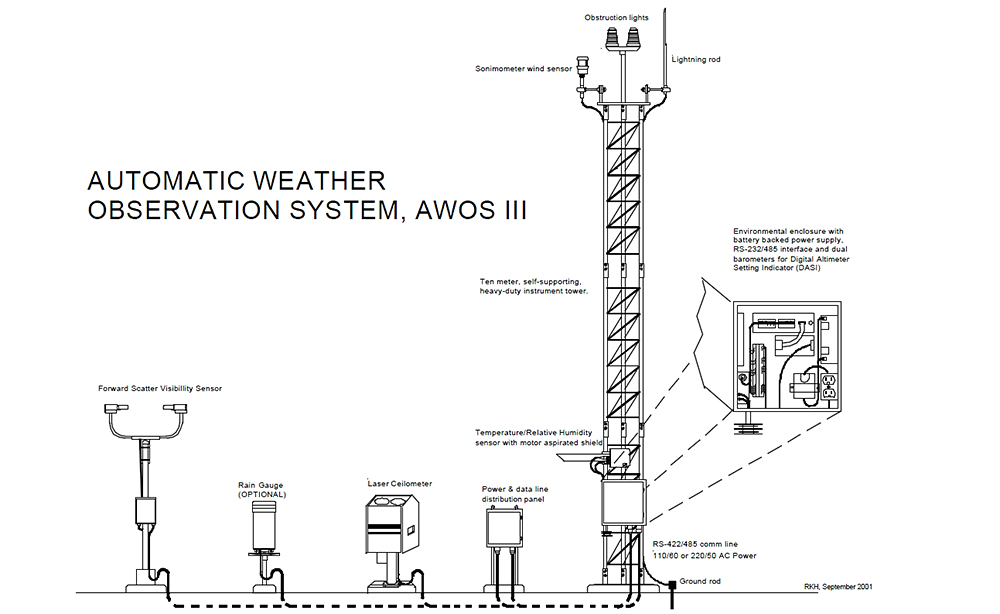 UA.III.A.K5
(AWOS)
[Speaker Notes: Briefly describe ASOS and AWOS]
Automated surface observing systems (ASOS) and  
automated weather observing systems (AWOS)
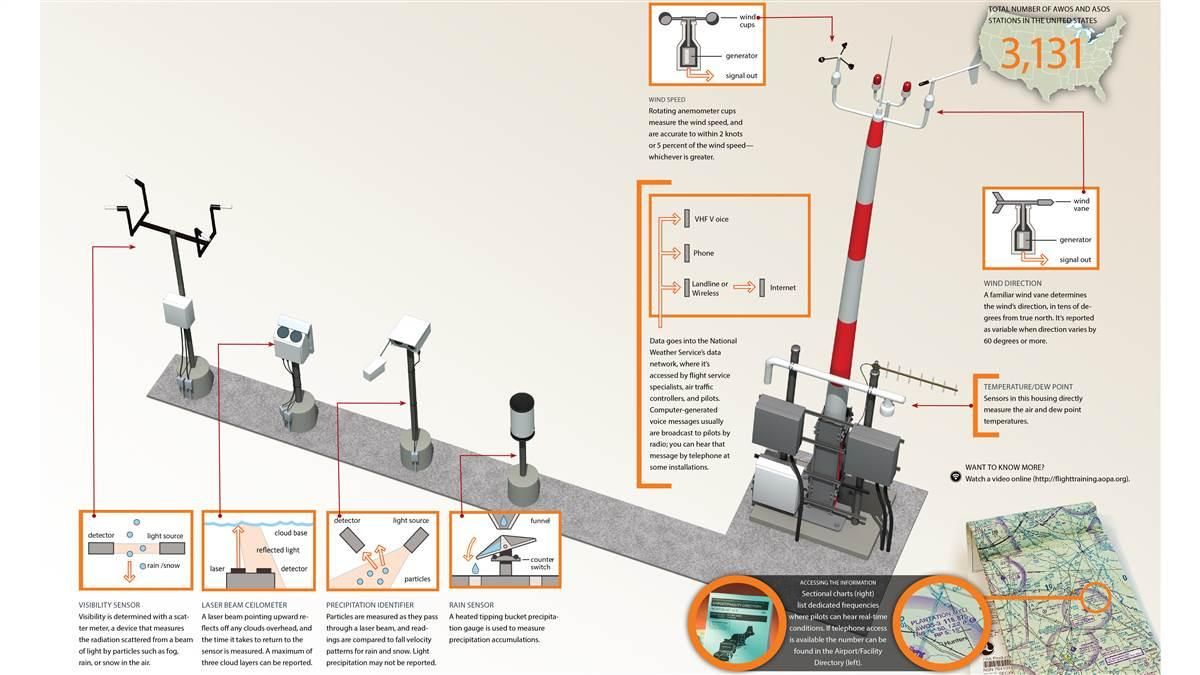 (ASOS)
UA.III.A.K5
(ASOS)